1
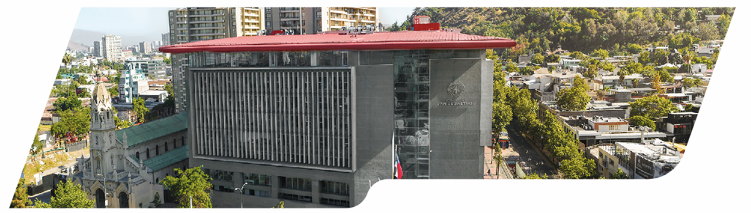 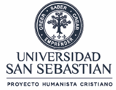 ¡Hola estudiantes!
Docente en formación: Sendy Irribarra / Pedagogía en educación básica
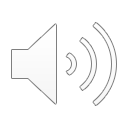 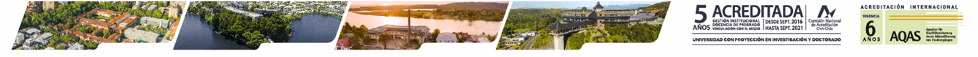 La noticia
Objetivo de la clase
Escribir una noticia mediante información de la actualidad
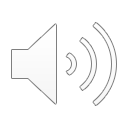 3
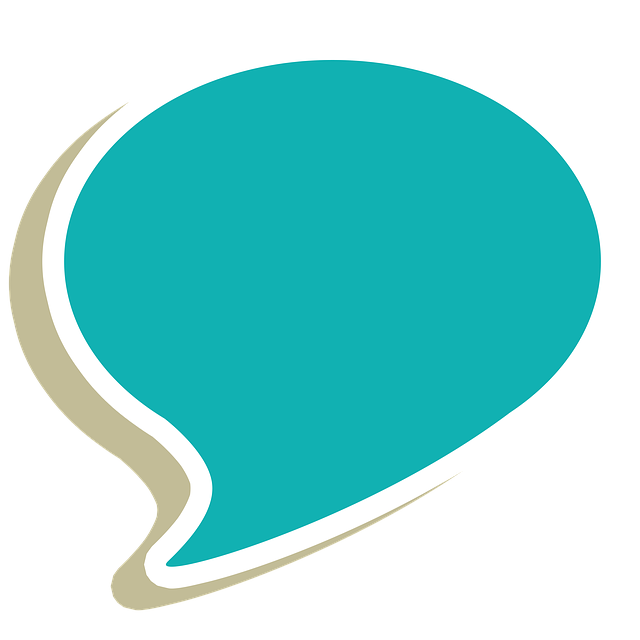 Antes de comenzar a ver el contenido, pregunta 
a algún integrante de tu familia si te facilitan 
un diario, busca una noticia de tu interés y léela 
a alguna persona que se 
encuentre contigo y coméntala.
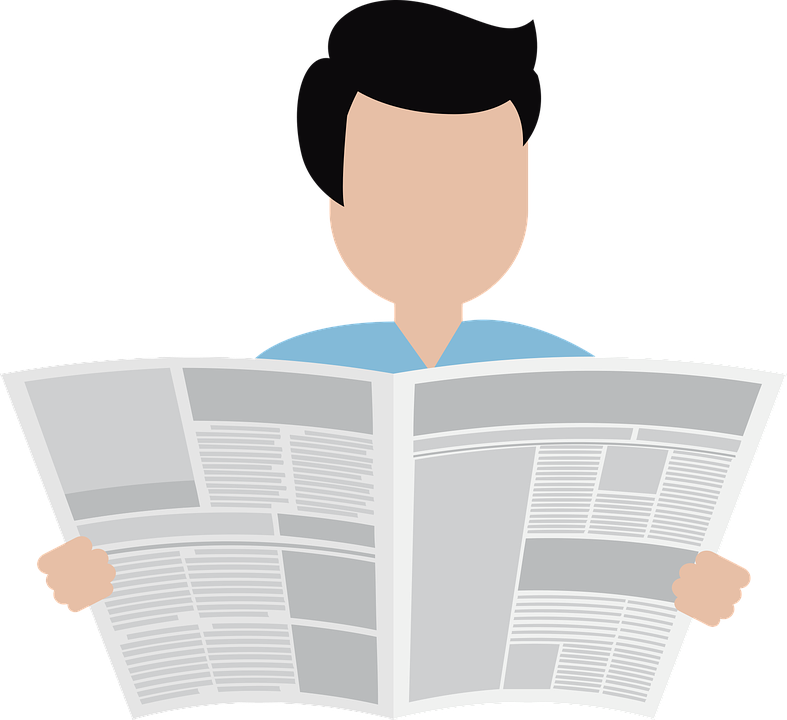 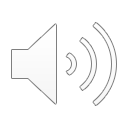 4
Para introducirnos al contenido de la clase vamos a recordar un poco los textos informativos
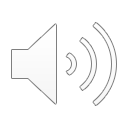 5
La noticia
Su estructura y características
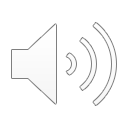 La noticia es un texto que tiene como finalidad informar sobre un hecho o acontecimiento que es reciente y de interés general.
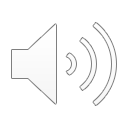 7
Intentan dar a conocer los hechos de la manera más objetiva posible.
Casi no presentan comentarios personales u opiniones, puesto que se limitan a contar los hechos sucedidos.
La noticia entrega la información desde lo más importante a lo menos importante.
Por esto, el titular resume la idea central de la noticia y las partes siguientes, aportan mayor información para que el lector sepa qué pasó, a quién, cuándo pasó, dónde y cómo.
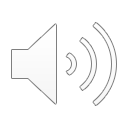 8
Para que el contenido de la noticia sea completo y efectivo, debe responder las siguientes preguntas:
¿Por qué?
Las causas
¿Quién?
El/la protagonista de la noticia
¿Dónde?
El lugar del hecho
¿Cuándo?
El tiempo
¿Qué?
El suceso
¿Para qué?
Los objetivos
¿Cómo?
Las circunstancias en que ocurrieron los hechos
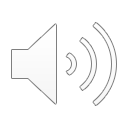 9
Organización de la información en la noticia
A continuación, una explicación
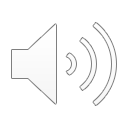 10
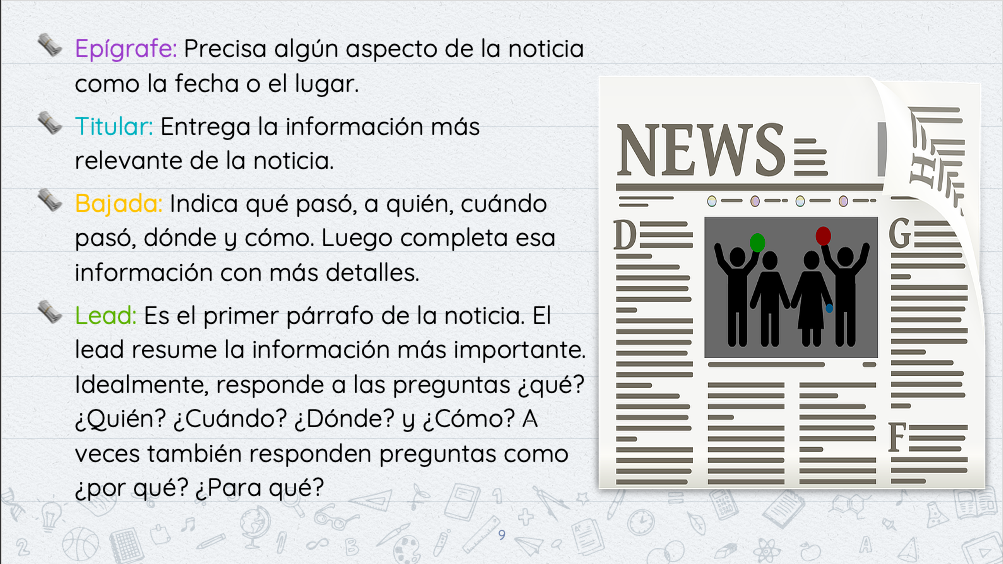 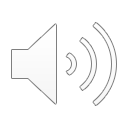 11
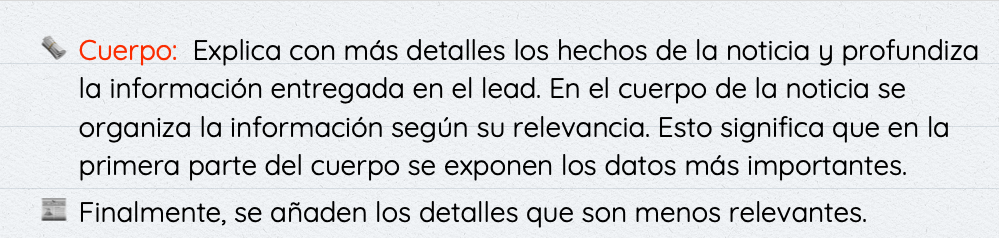 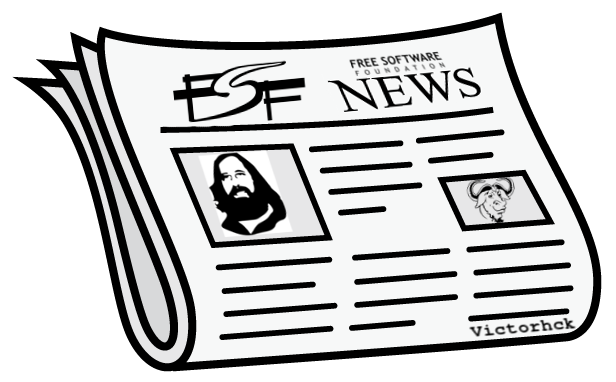 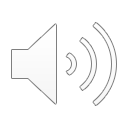 12
Identifiquemos juntos sus partes
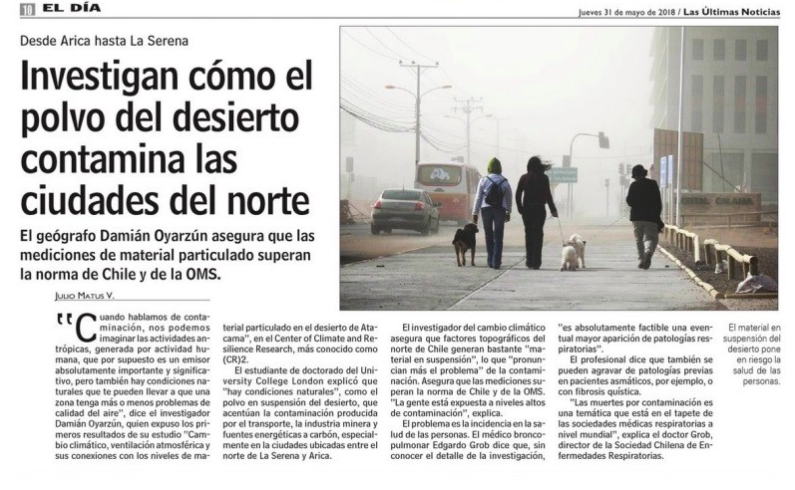 Epígrafe
Título
Bajada
Lead
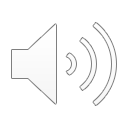 Cuerpo
13
éxito en tus actividades
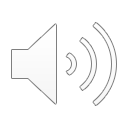 14